ГОРОДА -ГЕРОИ
Выполнила: учитель истории и обществознания Тихонова А.В.
Звание город-герой — высшая степень отличия СССР. Присвоено 13 городам после Великой Отечественной войны 1941 – 1945 г. Кроме того одной крепости присвоено звание крепость-герой. В настоящее время, 4 из них находятся на территории Украины, 2 (включая крепость-герой) на территории Беларуси, остальные в России.
В Положении о звании говорится:
	Высшая степень отличия – звание «город-герой» присваивается городам Советского Союза, трудящиеся которых проявили массовый героизм и мужество в защите Родины в Великой Отечественной войне 1941-1945 гг.
	Городу, удостоенному высшей степени отличия – звания «город-герой»:
а) вручаются высшая награда СССР – орден Ленина и медаль «Золотая Звезда»;
б) выдается Грамота Президиума Верховного Совета СССР.
	На знамени города, удостоенного высшей степени отличия – звания «город-герой», изображаются орден Ленина и медаль «Золотая Звезда».
	В городе, удостоенном высшей степени отличия – звания «город-герой», устанавливается обелиск с изображением ордена Ленина, медали «Золотая Звезда» и текстом Указа Президиума Верховного Совета СССР.
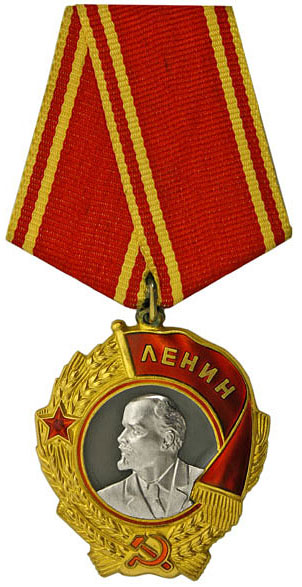 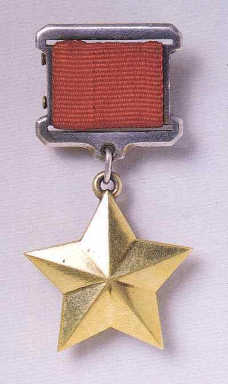 ЛЕНИНГРАД (Санкт-Петербург) 
1 мая 1945 года
Блокада Ленинграда длилась 871 день
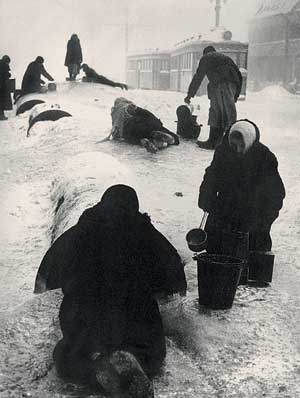 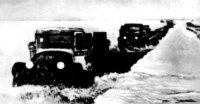 Зима 
1941-1942. 
За водой
Грузовики-полуторки 
на Дороге Жизни.
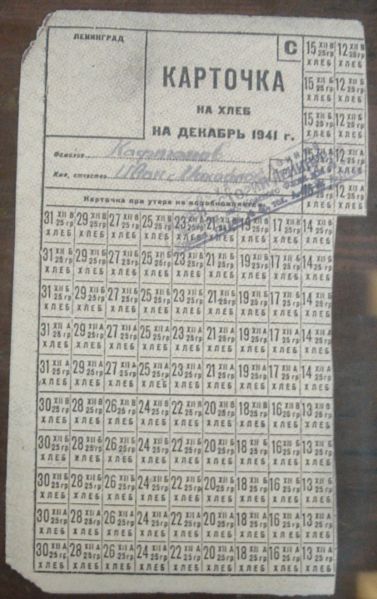 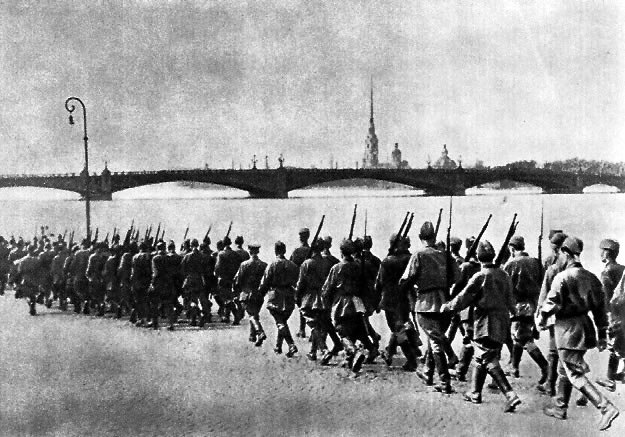 Хлебная карточка
Мобилизация в Ленинграде летом 1941 года
СТАЛИНГРАД
(Волгоград)
1 мая 1945 года
200 дней и ночей - с 17 июля 1942 года до 2 февраля 1943  года - продолжалась Сталинградская битва
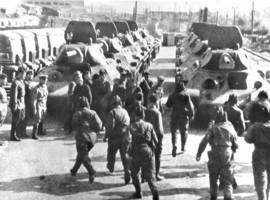 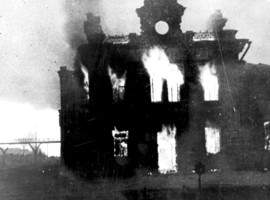 Горит 
Сталинградский
 ж/д вокзал
Во дворе Сталинградского тракторного завода
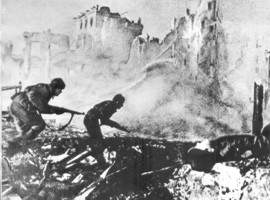 В боях за каждый дом
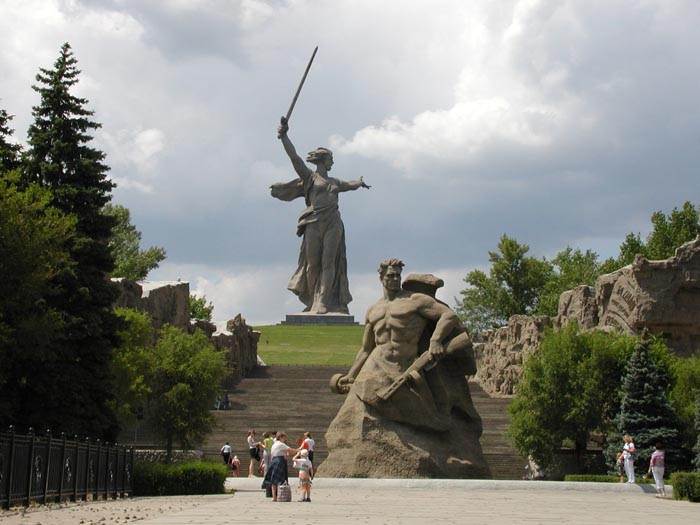 Руины мельницы
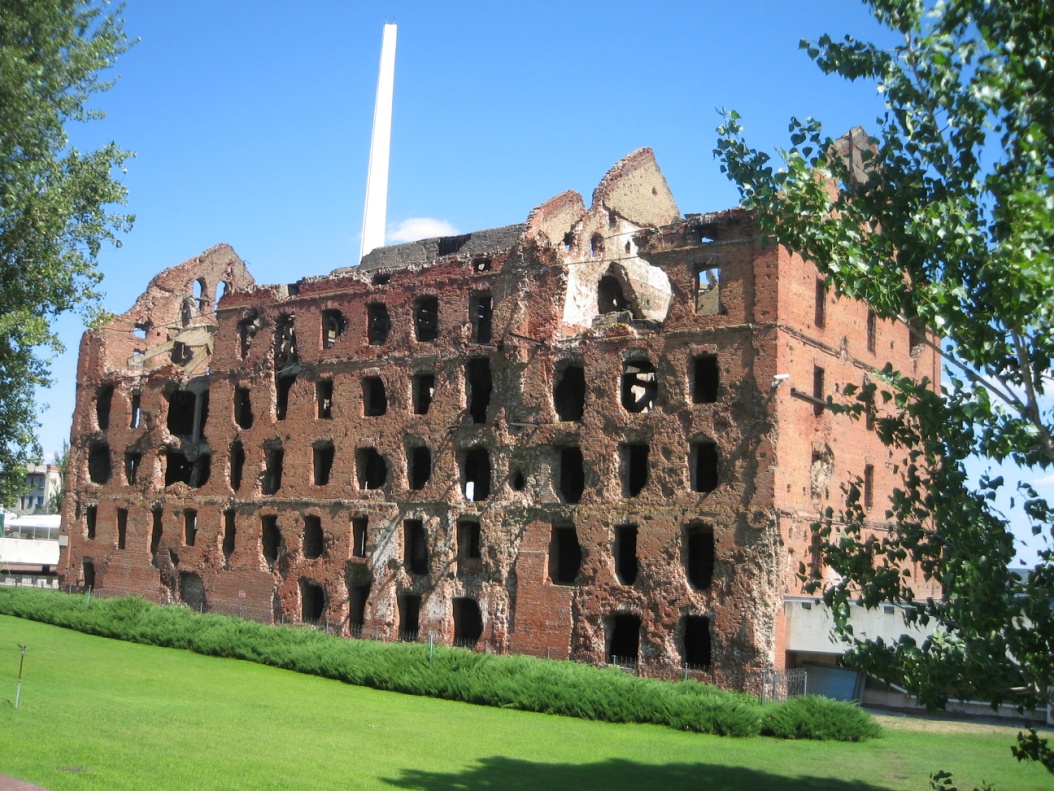 Мамаев Курган
СЕВАСТОПОЛЬ
1 мая 1945 года
22 июня 1941 года город подвергся первой бомбардировке немецкой авиации, целью которых было минировать с воздуха бухты, блокировать флот. План был сорван зенитной и корабельной артиллерией Черноморского флота. После вторжения немецкой армии в Крым началась вторая героическая оборона города (30 октября 1941 г. — 4 июля 1942 года), продолжавшаяся 250 дней.
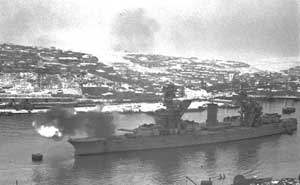 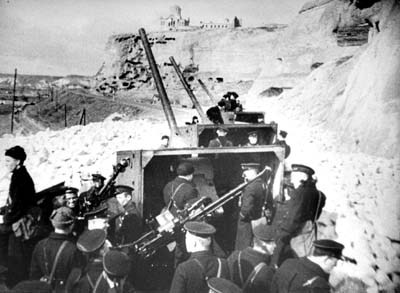 Героическая оборона 
Севастополя 1941-1942 годов
ОДЕССА
1 мая 1945 года
Во время Великой Отечественной войны оборонительный район сражался с превосходящими силами противника 73 дня, с 5 августа по 16 октября 1941 г. 8 августа в городе было объявлено осадное положение. С 13 августа Одесса была полностью блокирована с суши. Несмотря на сухопутную блокаду и численное превосходство, врагу не удалось сломить сопротивление защитников. В 1941—1944 г. Одесса была оккупирована румынскими войсками. В начале 1944 г. Одесса была занята немецкими войсками. 10 апреля 1944 года город был освобождён.
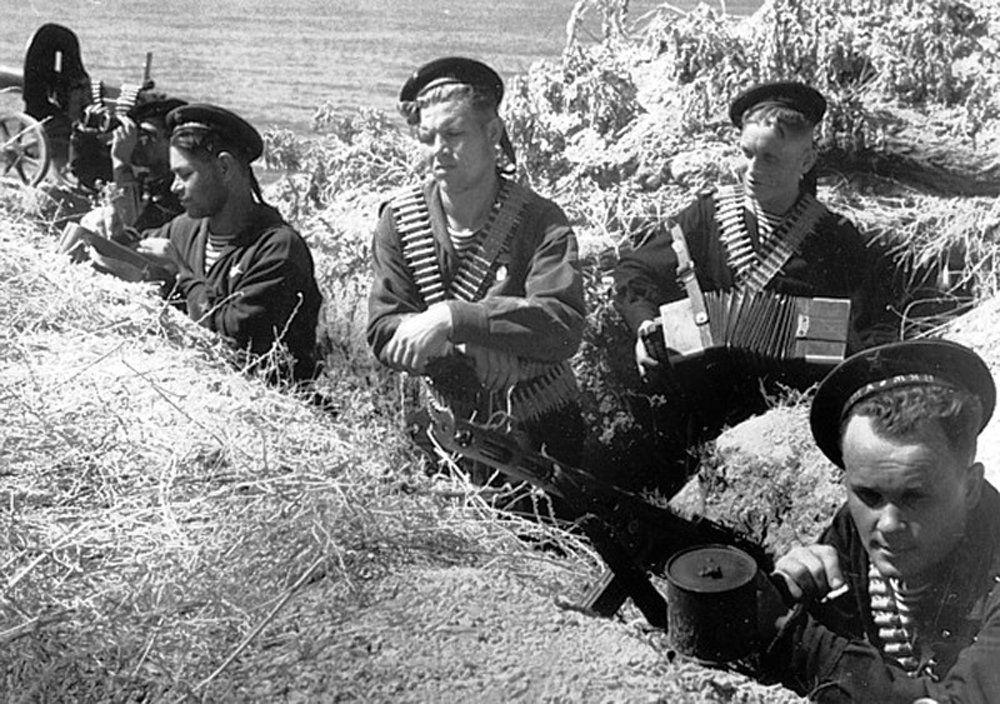 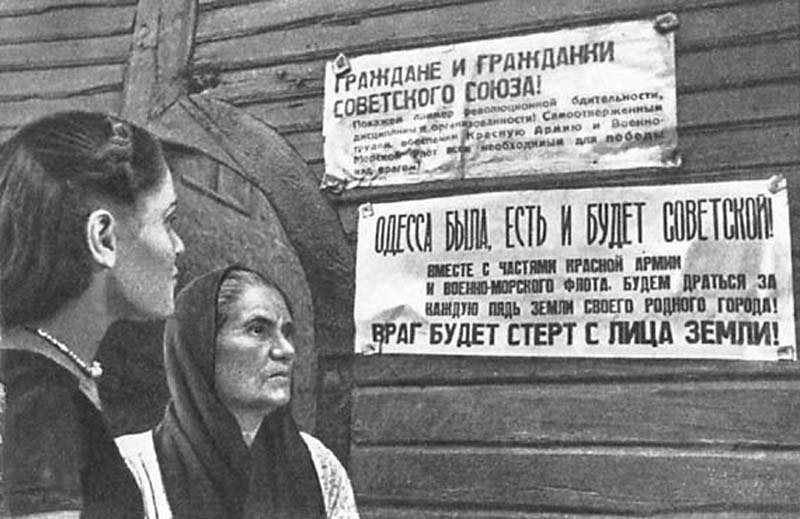 Оборона Одессы
КИЕВ
8 мая 1965 года
В первый день Великой Отечественной войны немецко-фашистская авиация нанесла воздушный удар по Киеву. 6 июля 1941 года был создан штаб обороны города. Началась 72-дневная героическая оборона.  На защиту города встали не только войска, но и его жители. 19 сентября по приказу Ставки Верховного Главнокомандования Киев был оставлен советскими войсками. Гитлеровцы установили в Киеве жестокий оккупационный режим: уничтожили свыше 200 тысяч советских граждан, 100 тысяч угнали на принудительные работы в Германию. 6 ноября 1943 г. советские войска освободили столицу Украины.
Форсирование Днепра 
Октябрь 1943 г.
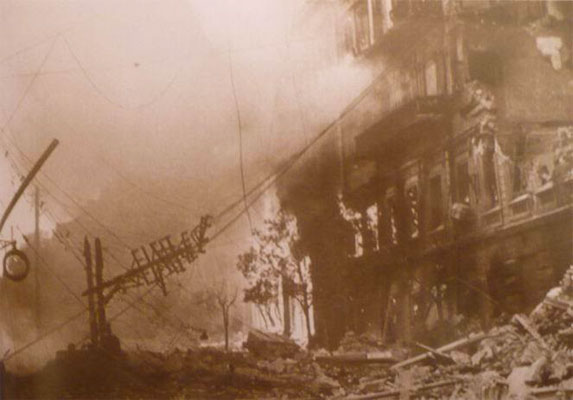 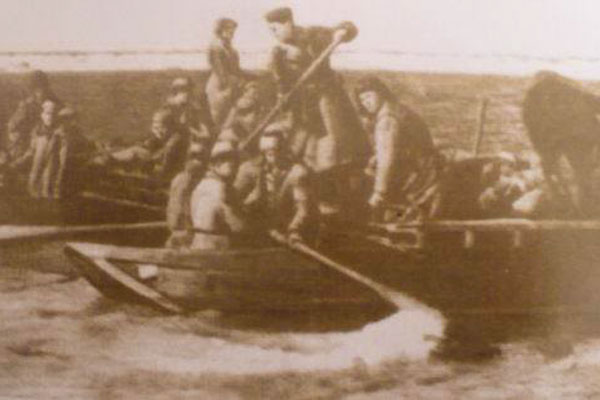 Крещатик в огне.
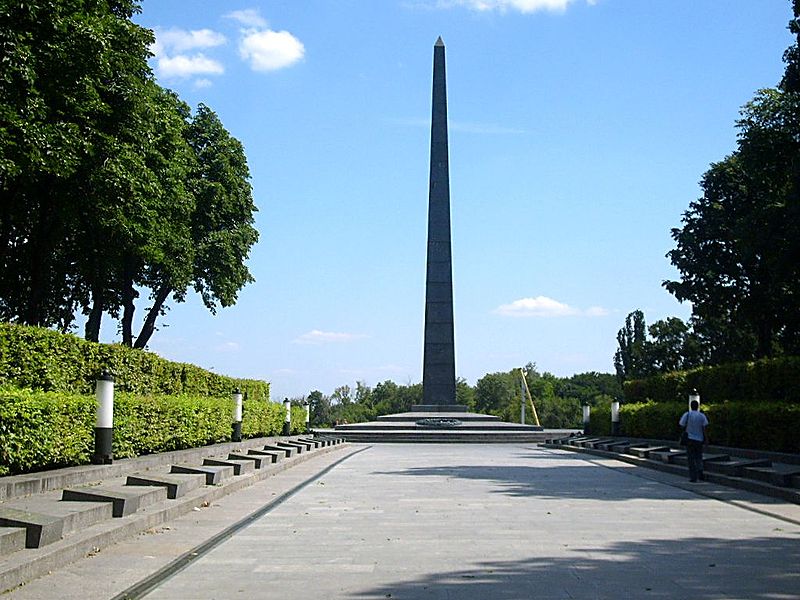 Памятник 
Зое Космодемьянской
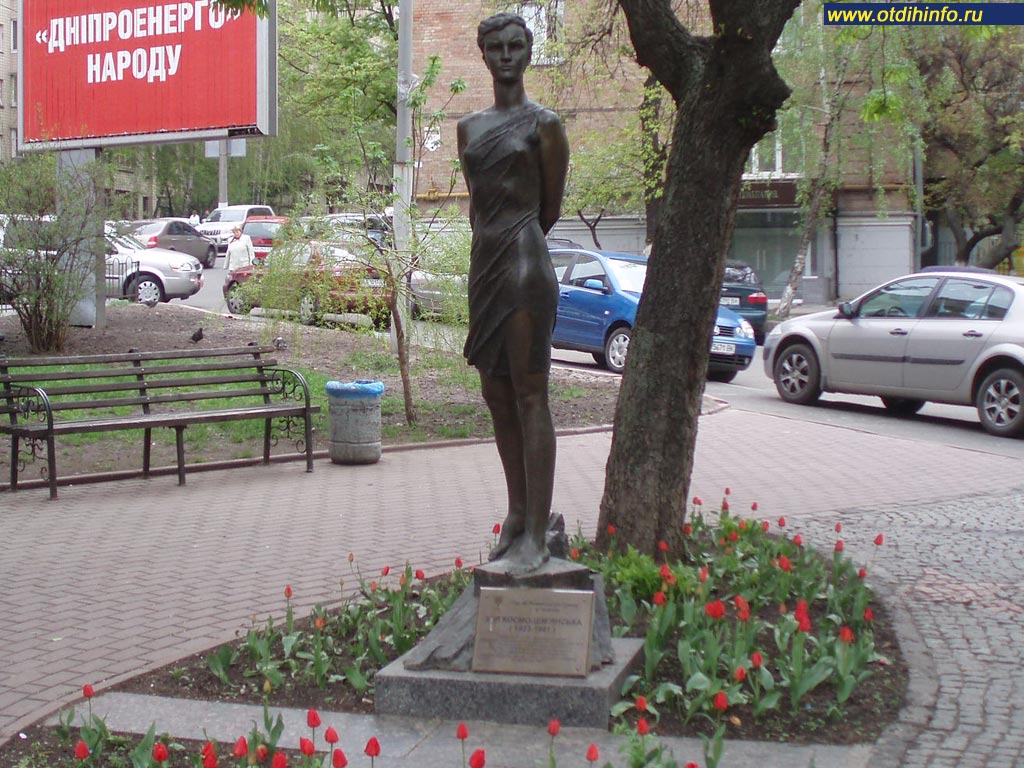 Памятник неизвестному солдату
МОСКВА
 8 мая 1965 года
Московская битва (30 сентября 1941 — 20 апреля 1942). В ходе сражения немецкие войска потерпели ощутимое поражение. В результате контрнаступления и общего наступления они были отброшены на 100—250 км.
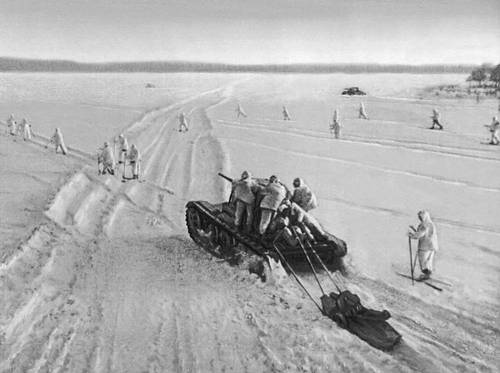 Белорусский вокзал. Противотанковые сооружения на улицах Москвы
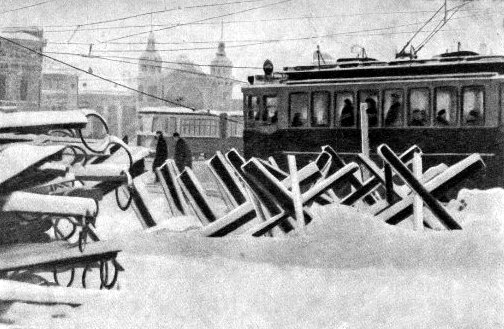 Советские солдаты - лыжники в снегах Подмосковья
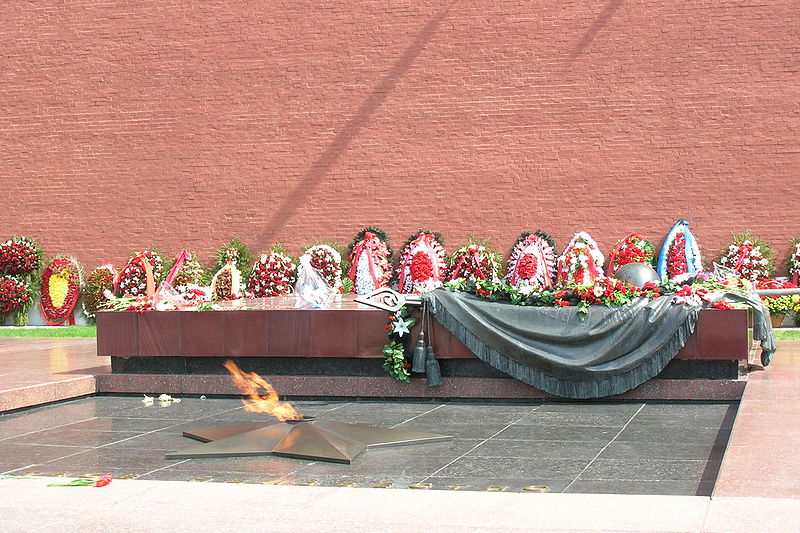 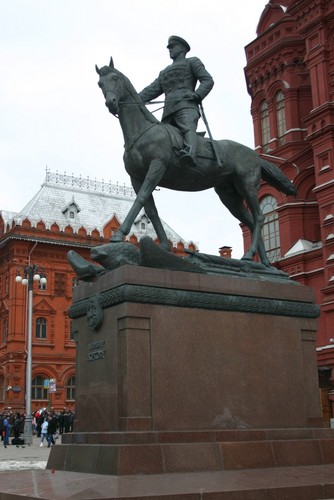 Могила Неизвестного Солдата в Москве
Памятник Г.К. Жукову
БРЕСТСКАЯ КРЕПОСТЬ
 8 мая 1965 года
22 июня в 3:15 по крепости был открыт ураганный артиллерийский огонь, заставший гарнизон врасплох. В результате были уничтожены склады, водопровод, прервана связь, нанесены крупные потери гарнизону. В 3:45 начался штурм. Неожиданность атаки привела к тому, что единого скоординированного сопротивления гарнизон оказать не смог и был разбит на несколько отдельных очагов. Ежедневно защитникам крепости приходилось отбивать 7-8 атак.
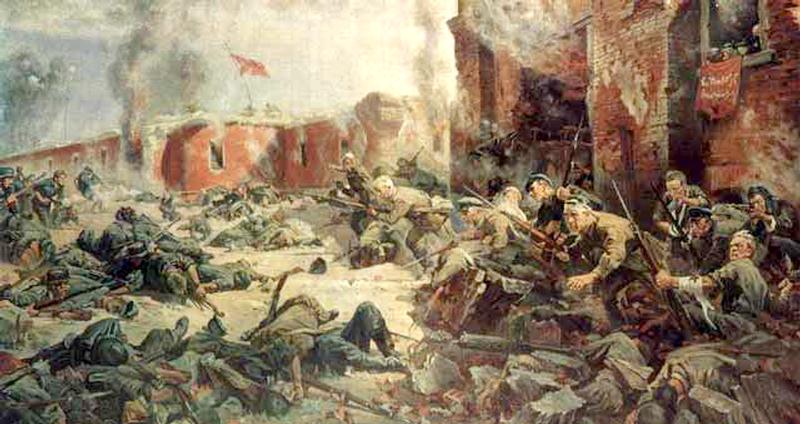 Защитники Брестской крепости, картина П. Кривоногова
НОВОРОССИЙСК
 14 сентября 1973 года
Во время Великой Отечественной войны летом 1942 года гитлеровцы предприняли решительный бросок на юг, стремясь выйти к Волге и захватить Кавказ. 225 дней длился героическая эпос Малой земли. В результате боевых действий десантной группы войск в период с 4 по 30 апреля 1943 г. было уничтожено более 20 тысяч вражеских солдат и офицеров, захвачено и уничтожено большое количество военной техники.
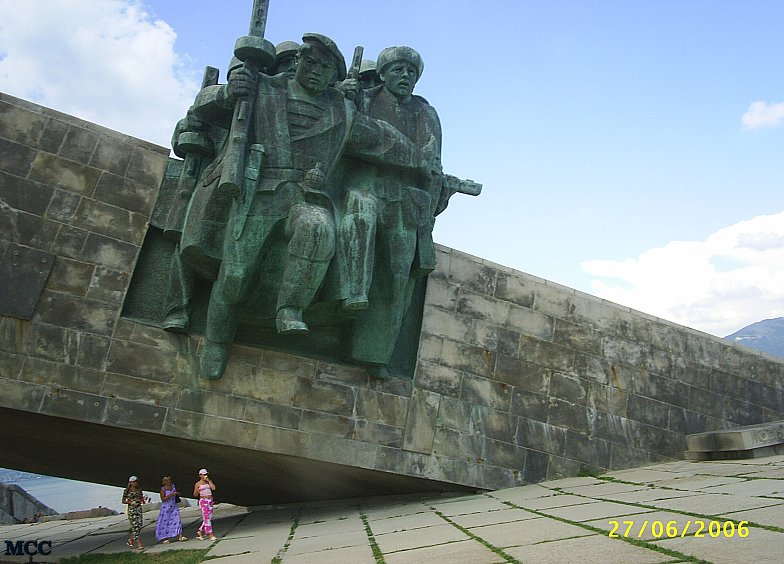 Фрагмент памятника десанту на МАЛОЙ ЗЕМЛЕ
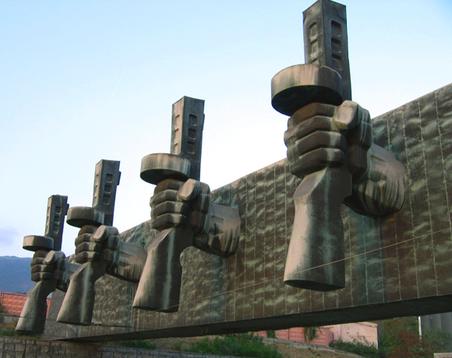 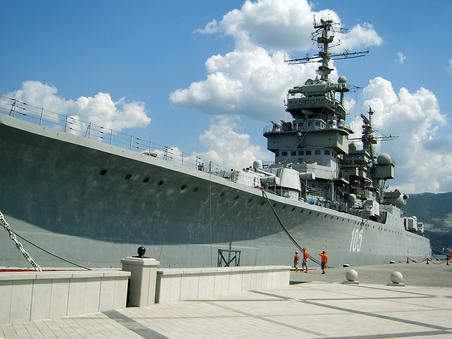 Город-герой Новороссийск
КЕРЧЬ
 14 сентября 1973 года
В ходе Крымской операции 1941 года Керчь стала прифронтовым городом. Со 2-й половины октября начались ежедневные налеты немецко-фашистской авиации на Керчь; в результате особенно жестокого налета 27 октября разрушены порт и ж.-д. ст. Керчь-I . В очень тяжелых условиях удалось вывезти из города 30 тыс. жителей. Фашисты установили в Керчи жестокий оккупационный режим, проводили репрессии против населения. В Керчи работал подпольный обком ВКП(б), действовали партизанские отряды (Аджимушкайские каменоломни ). В ходе Керченско-Феодосийской десантной операции 1941-42 гг. город был освобожден советскими войсками 30 декабря 1941 года.
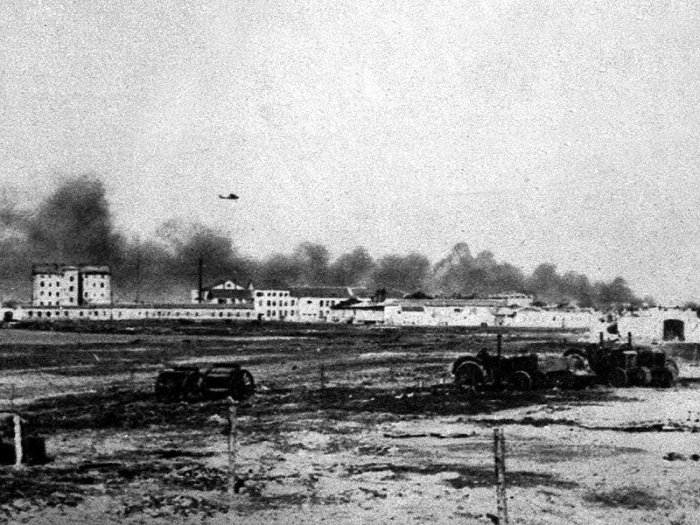 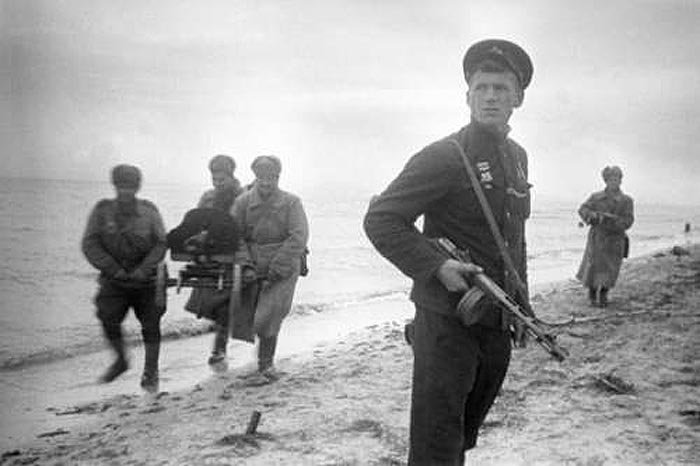 МИНСК
 26 июня 1974 года
С первых дней войны город оказался в центре боевых действий на направлении главного удара немецко-фашистских войск, рвавшихся к Москве. 25 июня 1941 года фашистские войска подошли к городу. В ожесточенных боях за город враг понес значительные потери. С 28 июня Минск — в оккупации. За время войны погибло около 70 тыс. минчан. В 1941 и в 1944 годах город подвергался воздушным бомбардировкам, соответственно немецкой и советской авиацией. Неоценимый вклад в победу над фашистами внесли минские подпольщики и партизаны. В 1941-1942 гг. было создано 20 партизанских отрядов, многие из которых стали крупными бригадами.
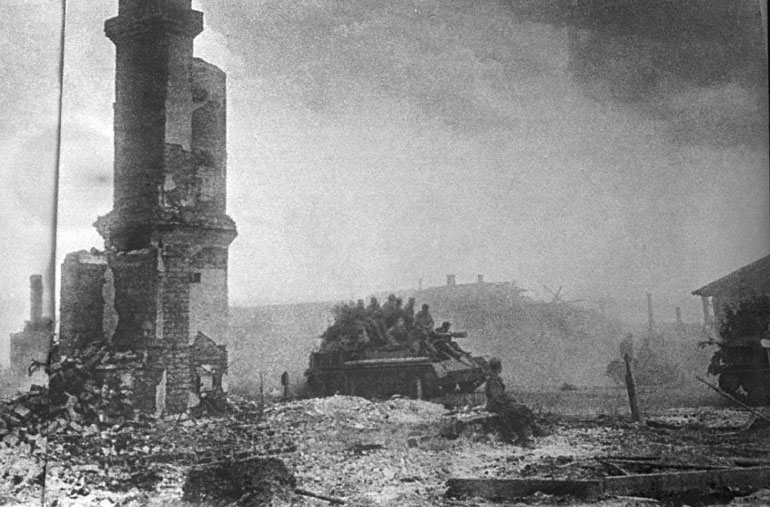 Вид одного из разрушенных кварталов Минска после отступления фашистов
ТУЛА
 7 декабря 1976 года
октябре—декабре 1941 года, в течение 45 дней (Тульская операция), Тула находилась почти в полном кольце осады, подвергалась артиллерийскому и миномётному обстрелу и воздушным налётам гитлеровской авиации. Под ударами Красной Армии враг отступил на юг, осада Тулы была снята.
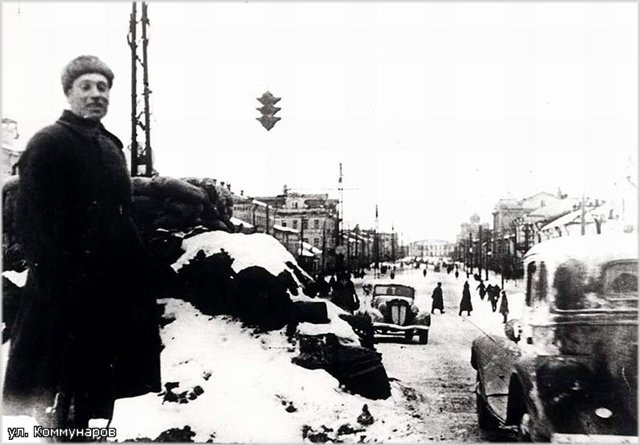 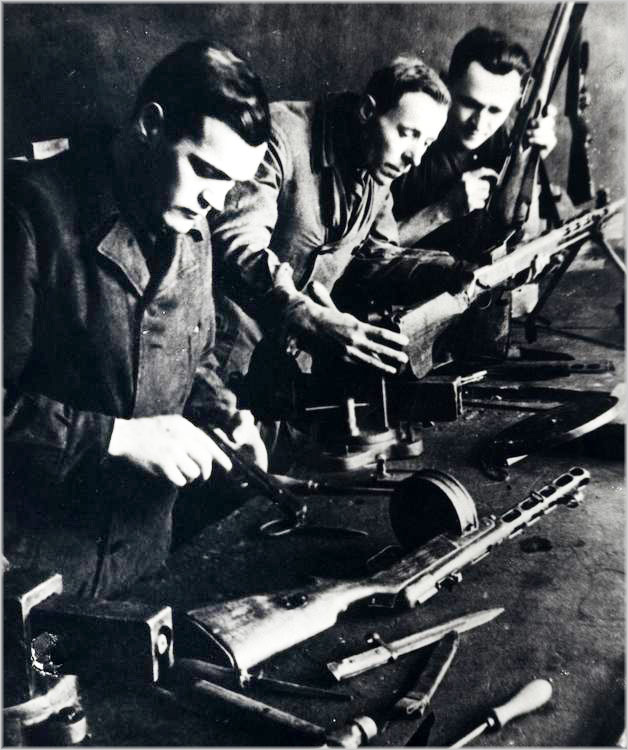 Тула 1941 год
МУРМАНСК
 6 мая 1985 года
В ходе Великой Отечественной войны Мурманск неоднократно подвергался атакам с суши и с воздуха. Немецкие войска стремились захватить город. После того, как город отразил наступления, враг атаковал его с воздуха, совершая в отдельные дни до пятнадцати-восемнадцати налётов и сбросив за годы войны в общей сложности 185 тысяч бомб и совершив 792 налета. В результате бомбардировок было уничтожено три четверти построек. Наиболее тяжёлой была бомбардировка 18 июня 1942 года. 7 октября 1944 года советские войска начали в Заполярье Петсамо-Киркенесскую наступательную операцию. В результате наступательной операции крупная немецкая группировка была разгромлена менее чем за месяц.
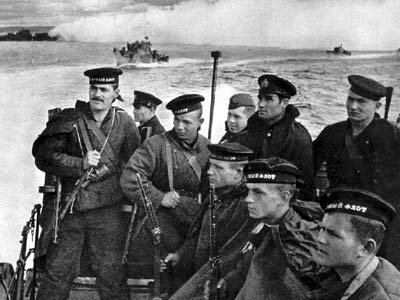 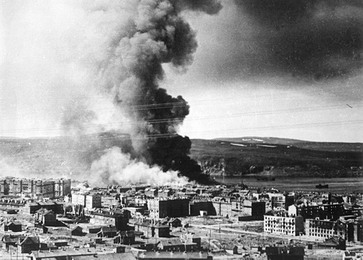 Пожар после налёта на Мурманск, 1942 г.
СМОЛЕНСК
 6 мая 1985 года
С начала Великой отечественной войны Смоленск оказался на направлении главного удара немецко-фашистских войск к Москве. 24 июня 1941 г. гитлеровская авиация совершила первый налет на город, затем они стали систематическими. В ночь на 29 июня при массированном налете на Смоленск было сброшено около 2 тысяч зажигательных и 100 крупных фугасных бомб, разрушена центральная часть города, сгорело свыше 600 жилых домов. После ожесточенных боев в ночь на 29 июля советские войска оставили город. Гитлеровцы установили в Смоленске жестокий оккупационный режим. Создали несколько концлагерей и гетто. За время оккупации Смоленска они уничтожили в городе и его окрестностях свыше 135 тысяч советских военнопленных и мирных жителей. Свыше 80 тысяч советских граждан было угнано на принудительные работы в Германию. 25 сентября 1943 г. советские войска освободили Смоленск.
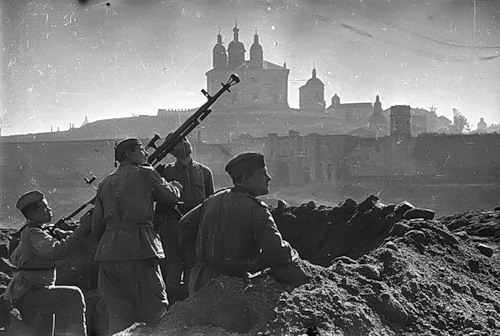 Зенитный расчет старшины Ивана Михалева
СЛАВА
ГОРОДАМ-ГЕРОЯМ !